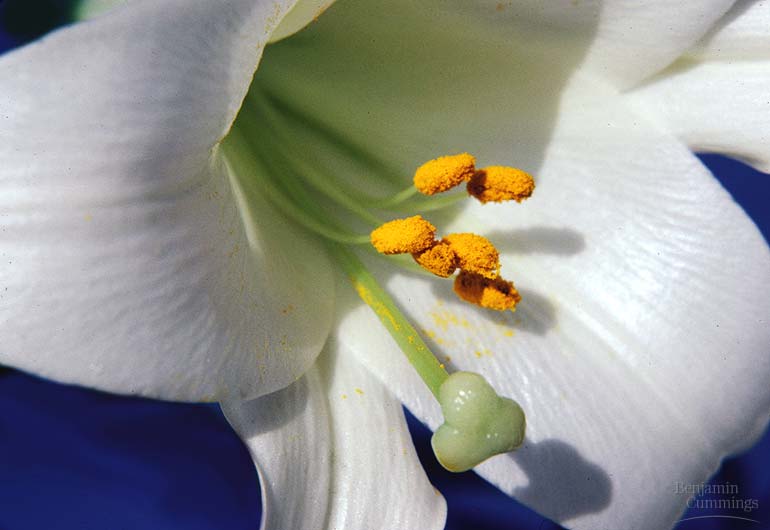 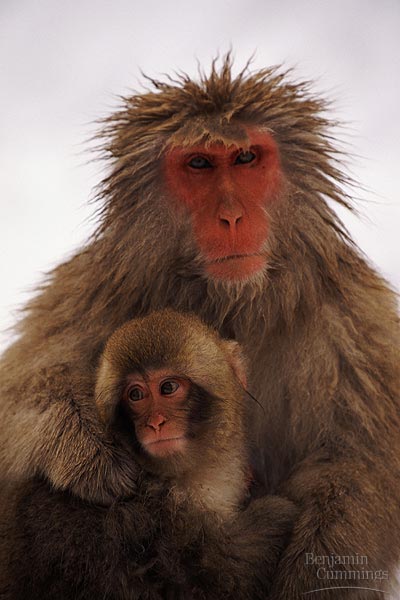 Study of Life
Themes & Concepts
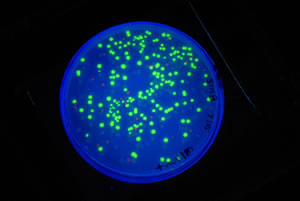 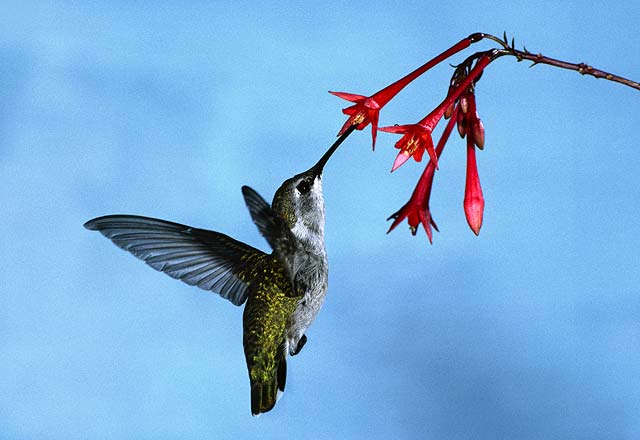 Umbrella Concepts
Big Ideas and Recurring Principles
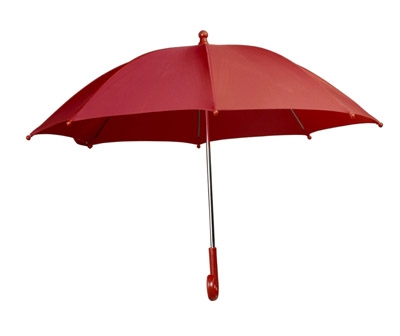 Why study Big Ideas in Biology?
Biology is an ever expanding body of knowledge…
too much to memorize it all
need to generalize 
create a framework upon which to organize new knowledge 
themes (Big Ideas) are fundamental in understanding the nature of living organisms
Big Idea #1
The process of evolution drives the diversity and unity of life.
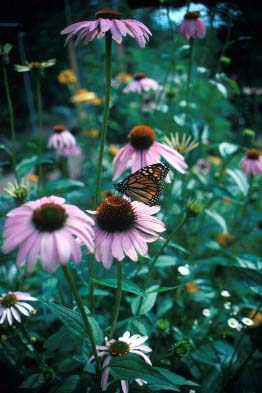 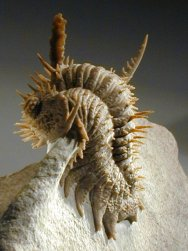 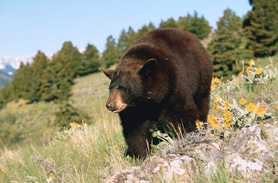 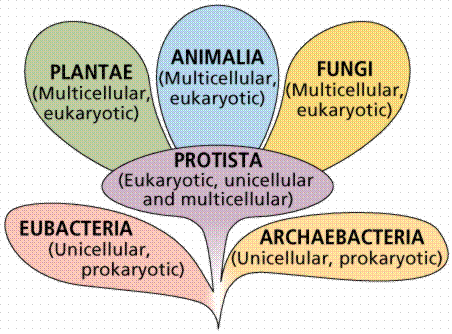 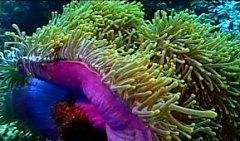 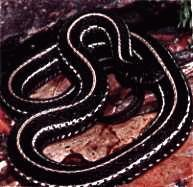 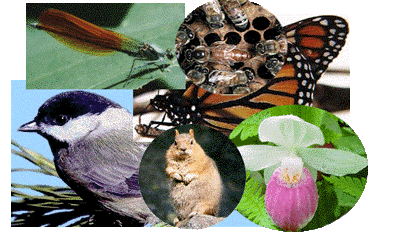 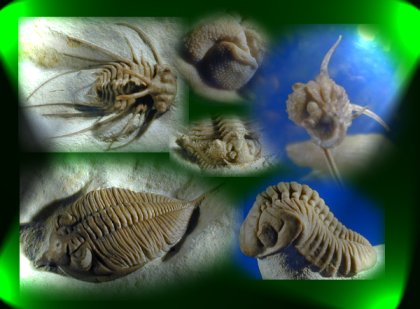 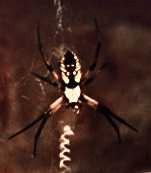 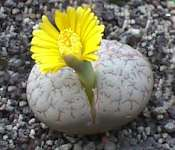 Organizing Life’s Diversity
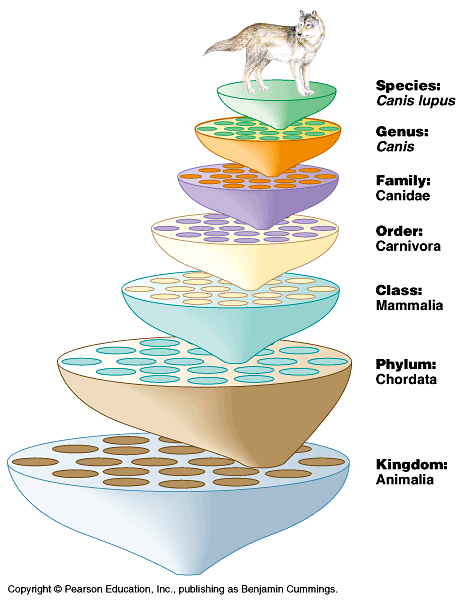 Making sense out of the diversity
Hierarchical scheme
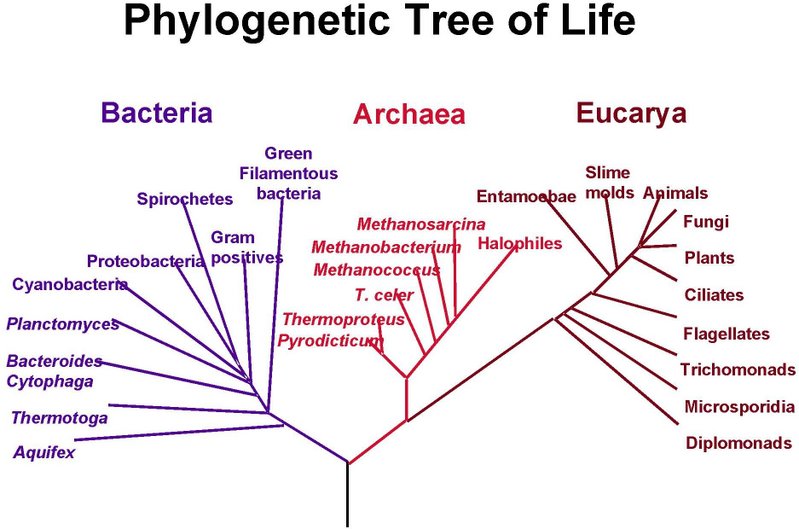 [Speaker Notes: AP Link—]
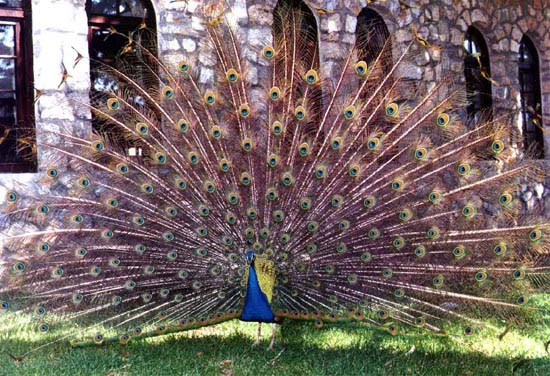 Nothing in biology makes sense except in the light of evolution.
— Theodosius Dobzhansky
Evolution
core theme of biology
Yup… I’m da MAN!
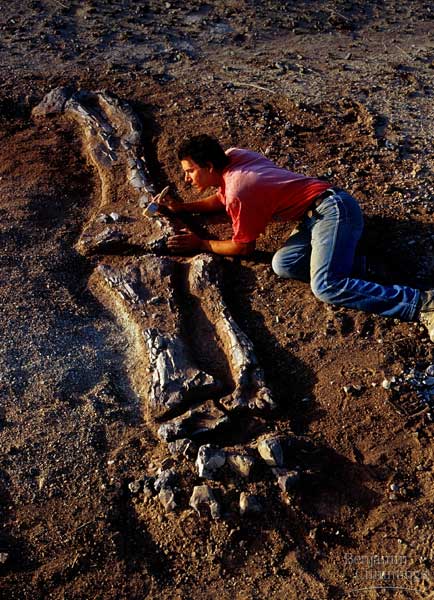 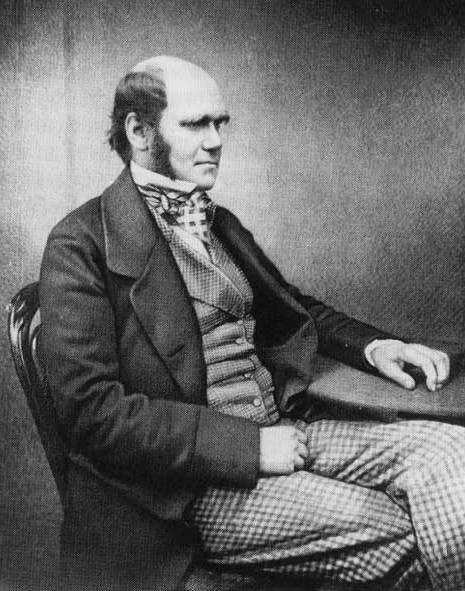 Charles Darwin
It also shows how ALL life is related to one another!
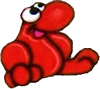 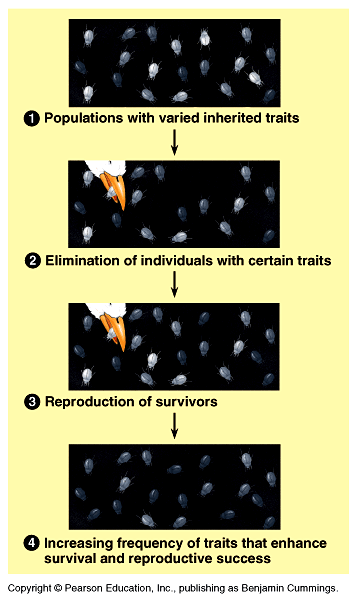 Evolution
evolutionary adaptation is a product of natural selection
ANY Thoughts??
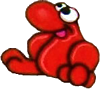 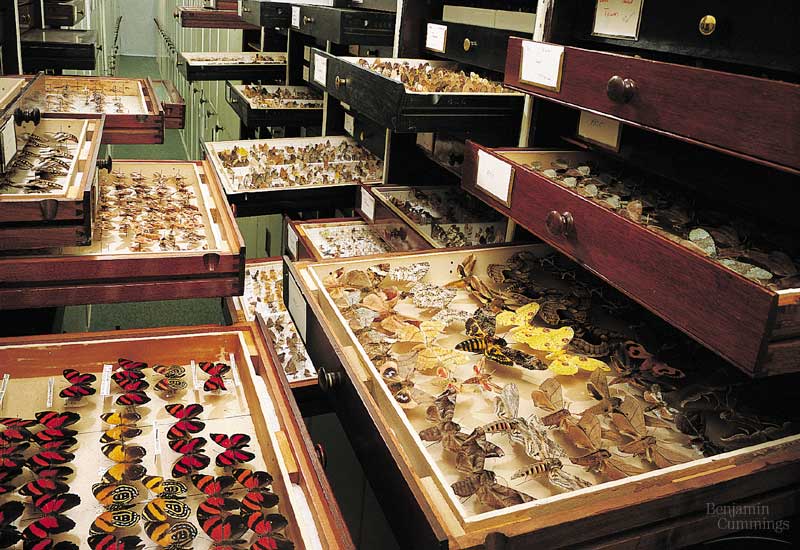 Unity & Diversity
Dual aspects of life on earth

Unity
What do organisms have in common?
Why do similarities exist?
Diversity
What differences are there between organisms?
Unity & Diversity
Unity
evolutionary relationships
connected through a common ancestor
Diversity
natural selection
adaptations in different environments
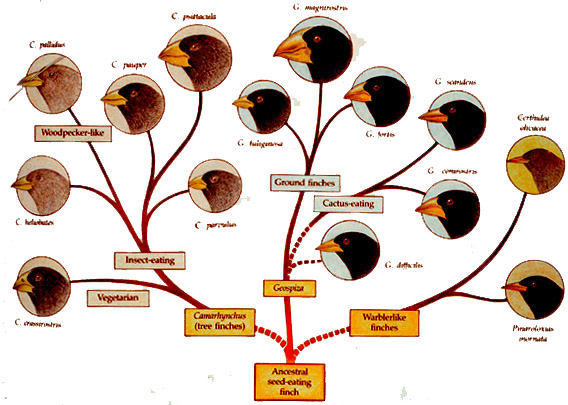 Big Idea #2
Biological systems utilize free energy and molecular building blocks to grow, to reproduce, and to maintain dynamic homeostasis.
Energy Transfer
life is an open system
organisms continuously interact with the environment
stuff comes instuff goes out
energy is used
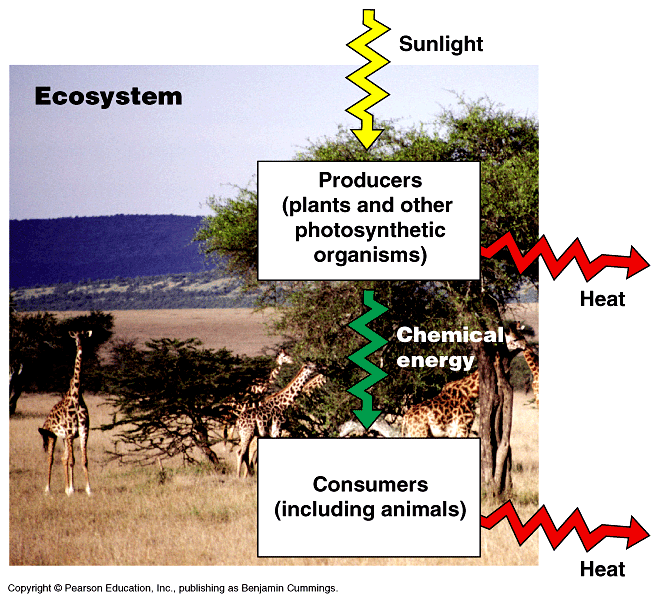 Entropy rules!
Energy Transfer
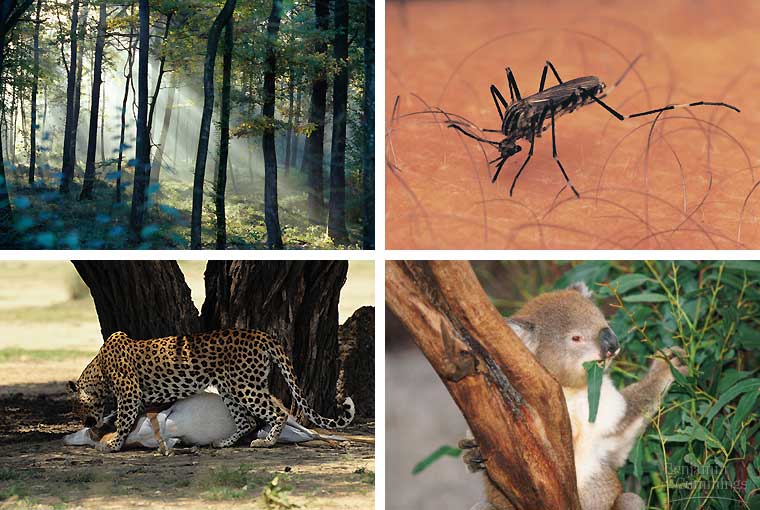 Levels of organization
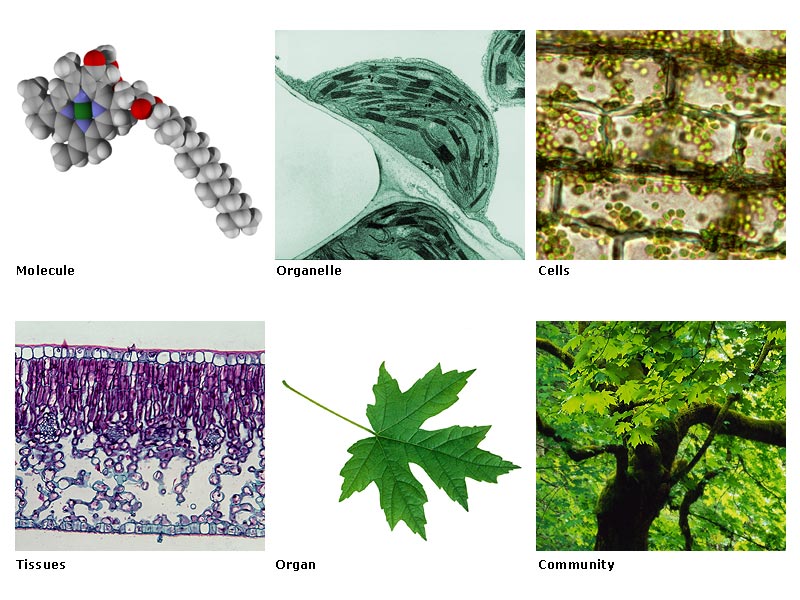 Form follows function
structure & function are correlated at all levels of biological organization
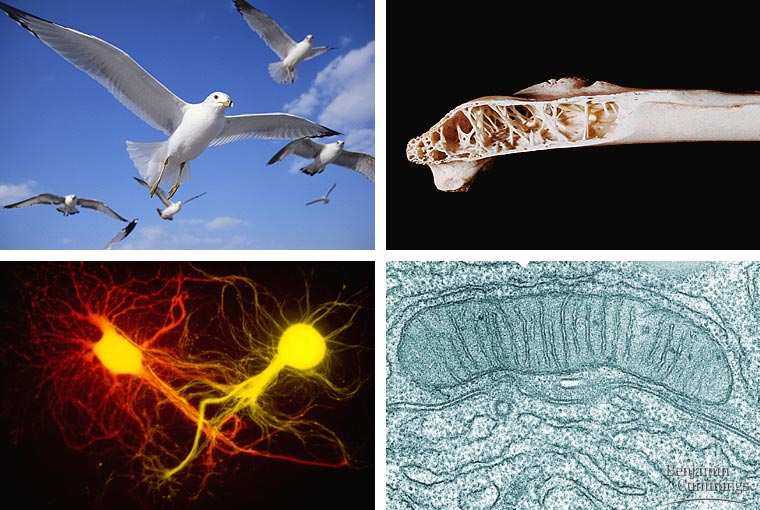 Big Idea #3
Living systems store, retrieve, transmit, and respond to information essential to life processes.
Continuity & Change
Continuity of life is based on heritable information in the form of DNA
DNA – the genetic material – carries biological information from 1 generation to the next
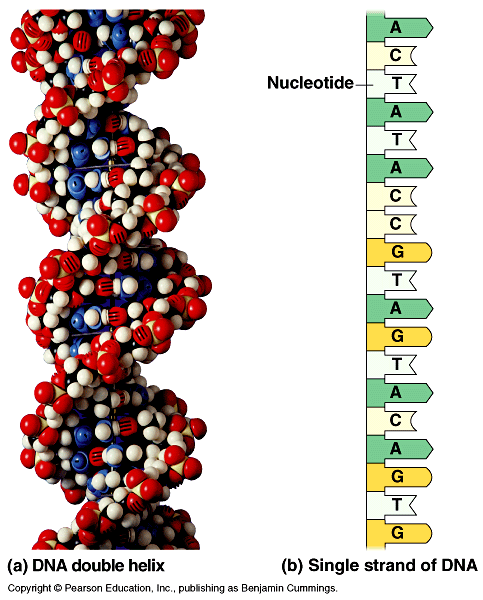 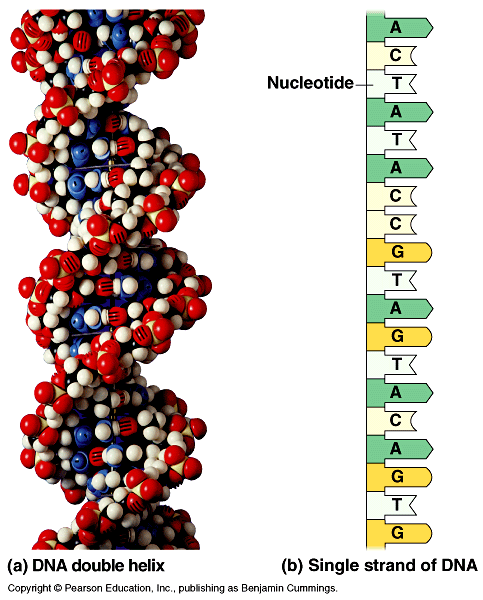 Which science is growing the fastest in new knowledge?
MOLECULAR BIOLOGY!!
Genomics & proteomicsprojects are driving research
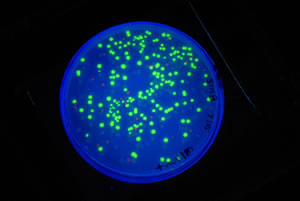 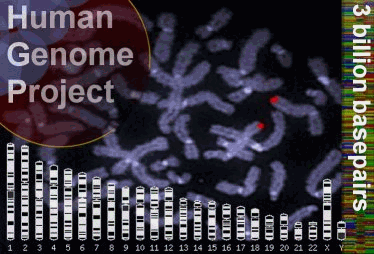 Big Idea #4
Biological systems interact, and these systems and their interactions possess complex processes.
Regulation
regulatory mechanisms ensure a dynamic balance through feedback
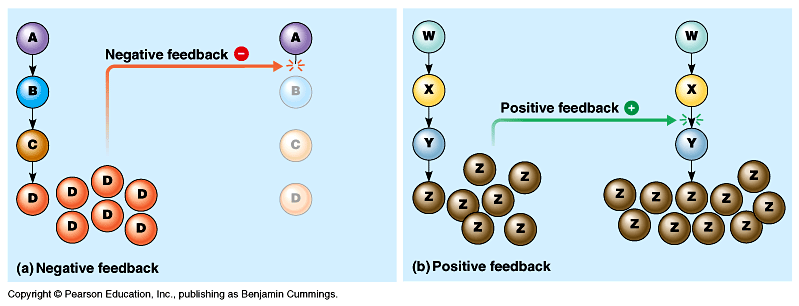 Interdependence
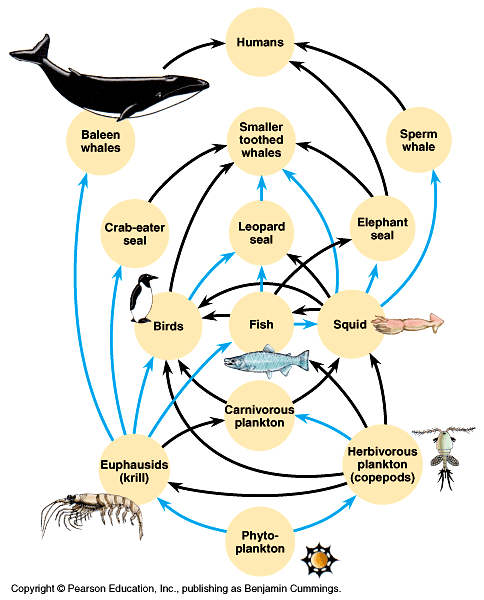 no organism is an island standing alone
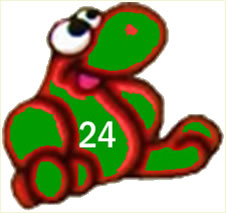 Science, Technology & Society
science & technology must function within the framework of society
bioethics
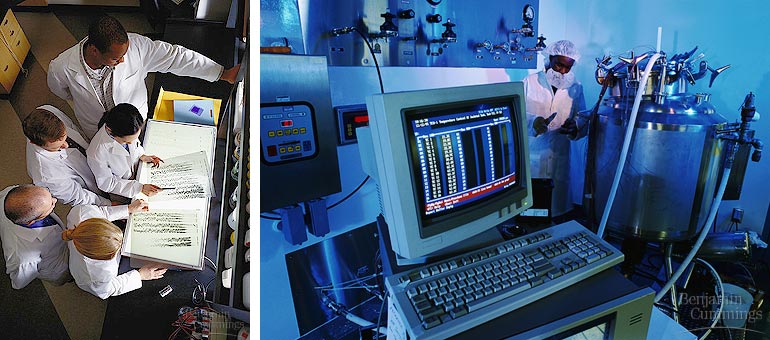 Science Practices…
Really, what this course is all about!
Science as a Process of Inquiry
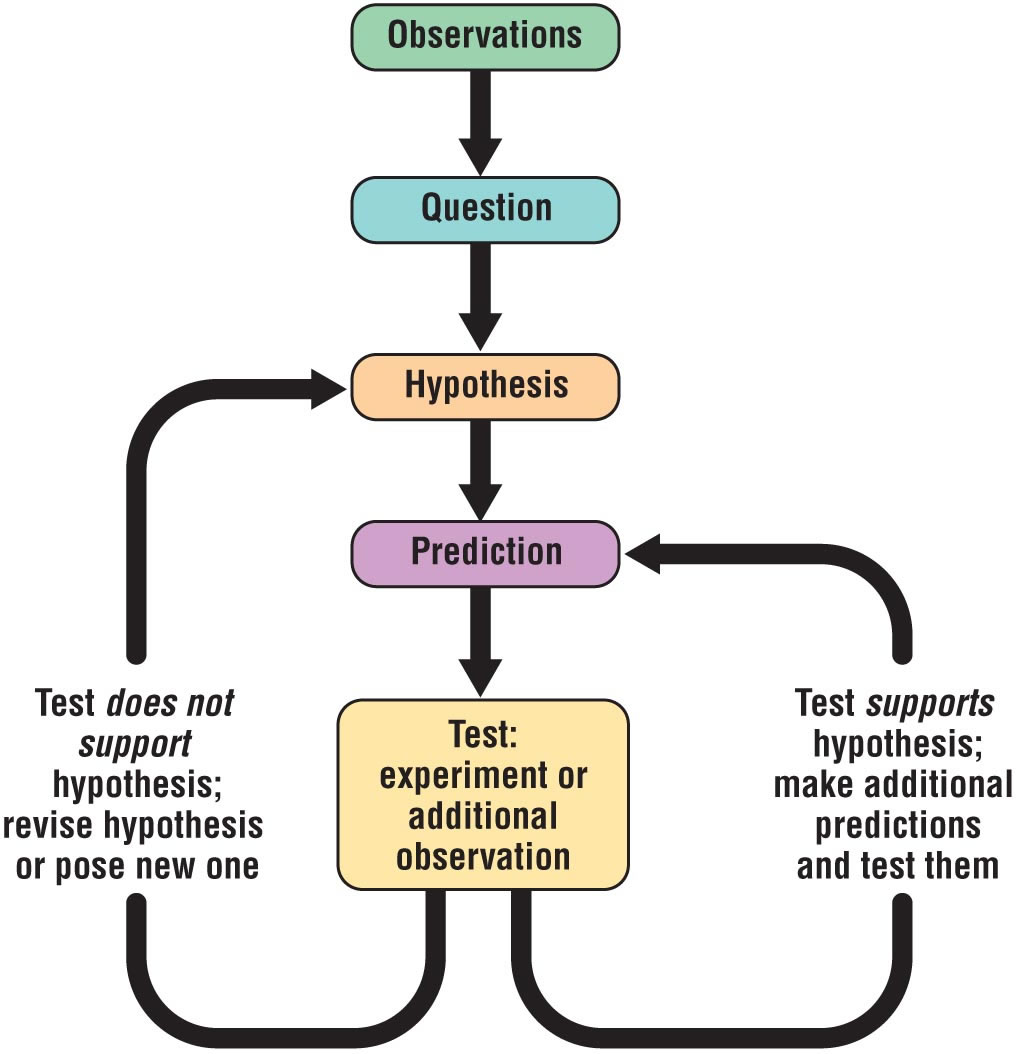 repeatable observations & testable hypothesis
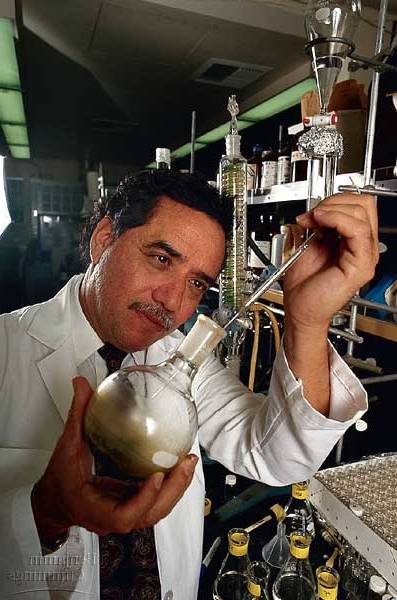 [Speaker Notes: Gatorade experiment…]
Science is a verb!  NOT A NOUN! Get ready to do some…
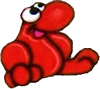 Science as a Process of Inquiry
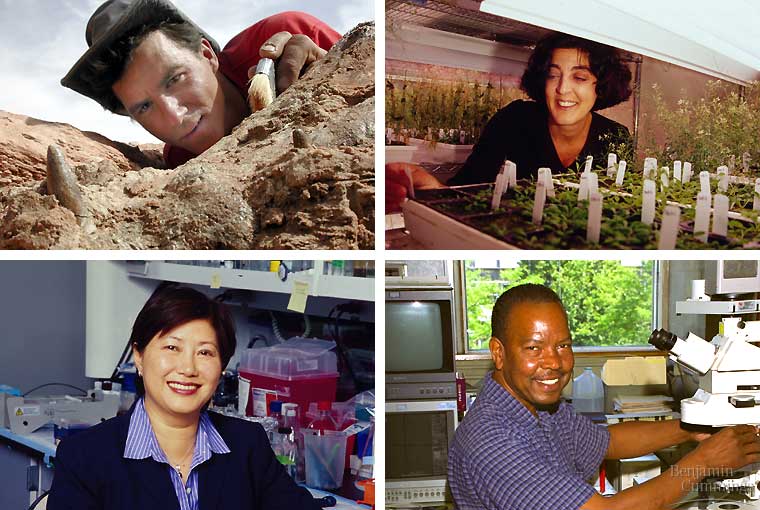 This class is best when there are questions!
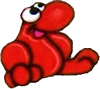 Any Questions?